Greater Fairbanks Area Cancer Study
David O’Brien, PhD, GISP
Data Analyst
Alaska Cancer Registry
Health Analytics and Vital Records Section (HAVRS)
Alaska Department of Health and Social Services
Today’s Presentation
Background
Greater Fairbanks area cancer incidence study
Next steps in cancer prevention for Greater Fairbanks area
[Speaker Notes: In this presentation, I’m first going to talk about the background behind why we were asked to conduct a cancer study for a community in the Greater Fairbanks area.  Then I’ll go into the study methodology and what we found.  Finally, I’ll present some recommendations for public health efforts for reducing the burden of cancer for the community.]
Background
Health concern from several communities in the Greater Fairbanks Area, Fairbanks North Star Borough
PFAS contamination of drinking water wells
PFOS and PFOA exceeding EPA lifetime health advisory (LTHA) level of 70 ppt
Source believed to be firefighting foam used at the main airport, the city’s regional fire training center, and an air force base since 1980s
[Speaker Notes: Several communities in the Greater Fairbanks Area, located in the Fairbanks North Star Borough of Alaska, had health concerns after it was discovered that several types of per- and polyfluoroalkyl substances, known as PFAS, had contaminated drinking water wells in the area.  Specifically, the chemicals were perfluoro-octane sulfonate or PFOS, and perfluoro-octanoic acid or PFOA.  The concentration of these chemicals in the wells exceeded EPA’s lifetime health advisory level of 70 parts per trillion.  This level can be applied to drinking water but is not a regulatory enforceable value.  

The source of the contamination is believed to be firefighting foam that was used at the city’s main airport, the city’s regional fire training center, and a nearby air force base.  Environmental sampling for these chemicals started in 2014, but the contamination may have occurred as early as the 1980s.]
Background
Section of Epidemiology’s Environmental Public Health Program working with these communities
Approached ACR for a cancer study
“Community A” bordering an air force base
PFOS and PFOA contamination above LTHA in 170 home drinking water wells
[Speaker Notes: The Alaska Section of Epidemiology’s Environmental Public Health Program has been working with these Greater Fairbanks Area communities.  They asked ACR for a cancer study for one particular community that I’ll refer to here as Community A.  This community borders on an air force base and has concentrations of these chemicals that exceeds the EPA lifetime health advisory level in wells at 170 homes.]
ACR Study
Two reports:
Incidence case count review 
Cancer incidence study to compare reported vs expected # of cases
DxYear 1996-2015
Completed studies in March 2018
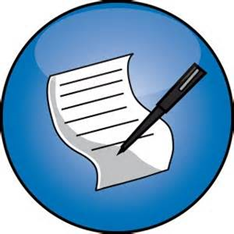 [Speaker Notes: ACR conducted a study of the community and produced two reports:  A incidence case count review and a cancer incidence study to compare the number of reported versus the number of expected cancer cases.  We used cases diagnosed between 1996 and 2015 and we completed the study in March of 2018.]
Mystery Community
Queried the ACR database for cases with DxAddress of Community A
Found zero cases!
Consulted with Alaska PFD database
Covers 95% of AK residents
Annual record of physical and mailing addresses
Includes DOB, SSN, and place of birth
People using physical addresses of Community A used mailing addresses of Community B
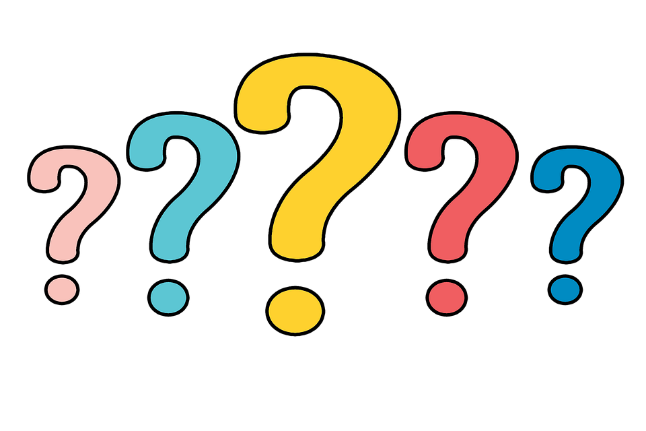 [Speaker Notes: Conducting this study turned out to be very challenging.  When we queried the ACR database for Community A cases, we came up with zero cases, which was a very surprising and unexpected result.  

So we next consulted the Alaska Permanent Fund Dividend applicant database, or PFD.  This database is used to track people who apply for the annual state government dividend from oil royalties paid out by the petroleum industry.  Since most people want free money, about 95% of Alaska residents submit applications on an annual basis.  In this way, the database becomes a valuable resource for the Alaska Cancer Registry because it is an annual record of a person’s physical and mailing addresses, and also includes DOB, SSN, and birthplace.  We link to this database on an annual basis and so have a very small percentage of cases with missing DOB, SSN, and birthplace.

After querying the PFD database, we did find some people with Community A as their physical address, but not as many people as we expected.  Most of those people used the address of a neighboring Community B as their mailing address.  So the answer to the mystery is that Community A residents were using Community B addresses.  To further complicate matters, both communities occupy the same census tract, so Community A could not be separated from Community B just by querying by census tract.  Both communities also have the same zip code.]
We Need a GIS Solution!
Community B Addresses
Community B        Community A   Air Force Base
[Speaker Notes: We decided that to solve this problem, we needed a GIS solution.  

This is a summary of the geography of the area using an idealize map:  [Describe map – In box, people use the same town name, zip code, and census tract]

Community A is a census designated place, so we knew exactly where it was and its exact boundaries.  We needed to geocode all the Community B cancer case addresses and plot them on a map.  Then we can figure out which ones belonged to Community A.]
We Need a GIS Solution!
Used the NAACCR Geocoder to geocode 1,306 Community B addresses
Reviewed the GIS Coordinate Quality code
1,218 (93.3%) geocoded to house address
36 failed geocoding
Manually researched & corrected using PFD
1 additional Community A address
52 were PO Boxes
Manually researched & corrected using PFD
0 additional Community A addresses
8 did not have physical addresses
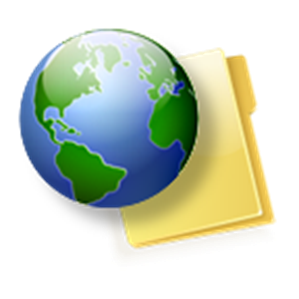 We Need a GIS Solution!
Used MapInfo GIS software to plot location of Community B cases.
Performed a spatial query using the boundaries of Community A to find Community A cases.
Found 39 Community A cases 
3% of total Community B addresses
Incidence Study: Observed vs Expected
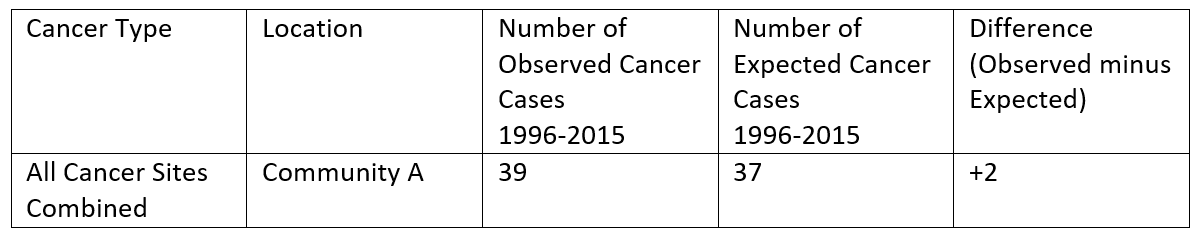 Ran a “Standard Incidence Ratio” (SIR) significance test
Additional cancer cases were found not to be statistically significant
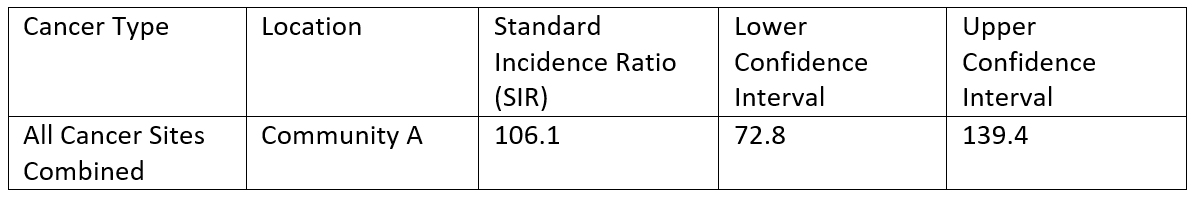 [Speaker Notes: Now that we know the number of observed cases, we can finally proceed with the study!  For the first part of the study, we looked at the number of observed cancer cases, calculated the number of cancer cases we would expect to find, and then compared the difference between them, and ran a standard incidence ratio significance test.

… We found that although there were more observed cases than expected, they were not considered statistically significant since the upper and lower confidence intervals contained the number 100.]
Incidence Case Counts
39 cancer cases reported between 1996-2015
Averaged 2 cases per year
Random number of cases occurring each year
5 types of cancer having more than 2 occurrences with 62% of all cancers: Female Breast, Lung, Prostate, Colorectal, Oral Cavity & Pharynx
All commonly occurring types of cancers except Oral Cavity & Pharynx
Lung cases 31% of total compared to 13% statewide
[Speaker Notes: In addition to comparing the number of observed cases to the number of expected cases, we also reviewed the number and types of cancer cases occurring each year.]
Lung Incidence Study: Observed vs Expected
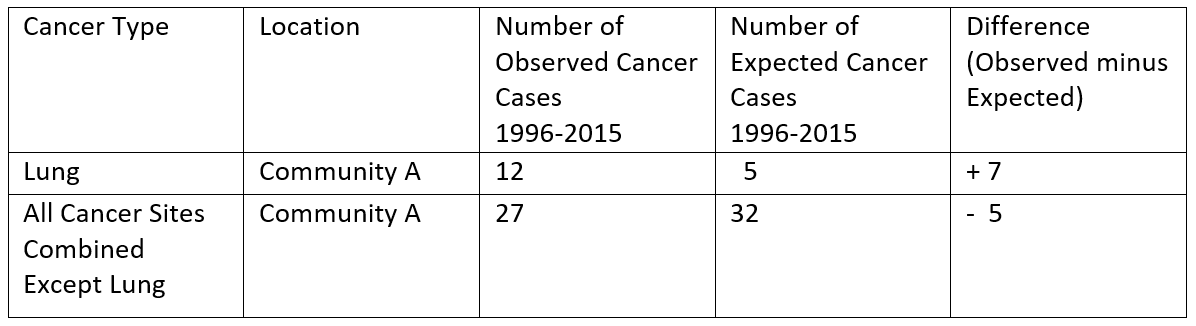 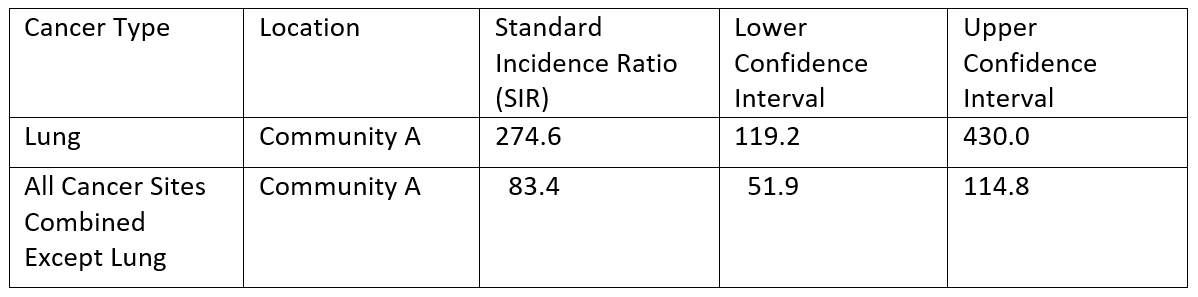 [Speaker Notes: Since the number of lung cases were surprisingly high, we repeated the calculation of observed versus expected number of cases for lung cancer and again for all cases that were not lung cancer.  The number of observed lung cancer cases was more than expected, while the number of other types of cancer was less than expected.  When we applied the standard incidence ratio statistical significance test, we found that the additional number of observed lung cases was considered to be statistically significant, at 175% more than expected, as the upper and lower confidence intervals do not include the number 100.]
Smoking as a Risk Factor
Cigarette smoking leading risk factor for lung cancer
ACR tobacco use history for Community A cases:
All cancers: 85% current or former smokers
Lung cancers: 100% current or former smokers
Alaska BRFSS tobacco data showed statistically significant difference between statewide and Community A+B residents, 2007-2016:
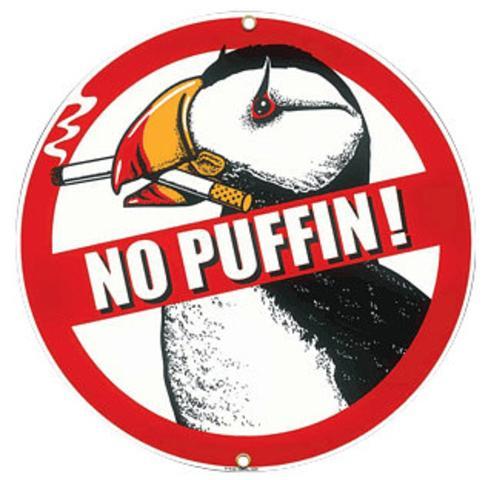 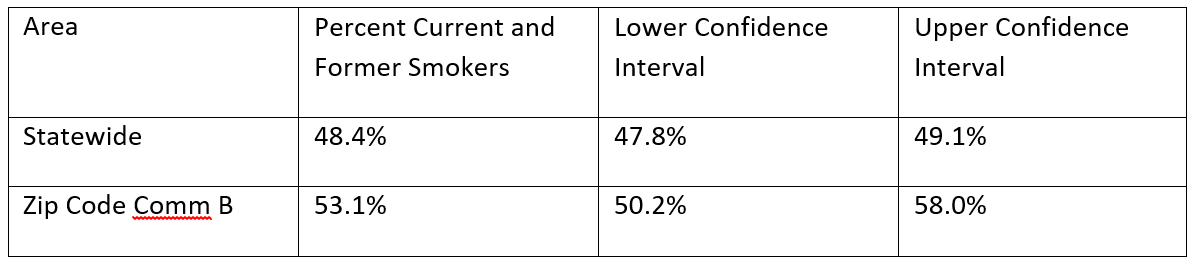 [Speaker Notes: As we all know, smoking is the leading risk factor for lung cancer.  ACR has complete smoking history data for about two thirds of all its cases.  For those cases of Community A with complete smoking history, 85% were either current or former smokers.  For just the Community A lung cancer cases, 100% were either current or former smokers.

The Alaska Dept of Health and Social Services has been administering an annual statewide Behavioral Risk Factor Survey, or BRFSS, since 1991.  While there are no BRFSS data specifically for Community A, Community B addresses have a unique zip code that would include Community A residents.  We looked at BRFSS data for the 10-year time period 2007-2016. This table compares the percentage of current and former smokers between people in the Community B zip code and statewide.  The percentage of current and former smokers with Community B zip codes is statistically significantly greater than the state average [confidence intervals don’t overlap AND with a chi-squared p-value of 0.002].  Therefore, it is possible that smoking may have been a contributing risk factor to the increased lung cancer prevalence of Community A.  This may also explain why there is a higher prevalence of oral cavity & pharynx cancer in the community as smoking is a risk factor for this cancer as well.]
Summary of Study Findings
Study was triggered by community concern regarding PFOS and PFOA contamination in wells
Did not find statistically significant number of observed cancer cases for all sites combined
Found statistically significantly higher numbers of observed lung cancer cases than expected
Lung cancer cases correlated with smoking history in this community
Higher than expected lung cancer cases consistent with high smoking prevalence from BRFSS
Some Caveats…
Study conclusion is an assumption based on correlation with known smoking prevalence data but not proven by the analysis
Analysis is focused at the population level & is not meant to imply that individuals are to be blamed for their cancer
Extent to which smoking may be a co-factor along with certain environmental exposures on the risk of lung cancer is unknown and not explored in this study
[Speaker Notes: Some caveats to the study…

We wanted to point out that the study conclusions are assumptions and we are not saying that their smoking is definitely causing all their lung cancer.  But the assumptions are based on corrections with known smoking prevalence data.

We also wanted to make it clear that we were not blaming people for their own cancer.

And finally, there may be other co-factors along with smoking, such as environmental exposures, that may contribute to lung cancer, but we did not explore that in this study.]
Recommended Next Steps
Findings indicate where public health efforts could be focused to decrease the burden of cancer for residents of Community A
Strategies to reduce lung cancer rates could be identified by partnering with organizations such as:
Fairbanks Memorial Hospital
State of Alaska Tobacco Prevention & Control Program
[Speaker Notes: The study recommended some next steps that could be taken toward reducing the burden of lung cancer for the residents of Community A.

The community leaders of Community A can become partners with a number of different public health organizations.  These organizations include:
Fairbanks Memorial Hospital 
The State of Alaska Tobacco Prevention & Control Program, which also runs the state’s tobacco Quit Line service for helping people quit smoking.]
Acknowledgments
This presentation was supported by the cooperative agreement number NU58DP006305 from the Centers for Disease Control and Prevention (CDC).  Its contents are solely the responsibility of the authors and do not necessarily represent the official views of CDC.
[Speaker Notes: Finally, I would like to thank CDC for their continued funding of the Alaska Cancer Registry, which made this study possible.]
Thanks very much!
David O’Brien
Alaska Cancer Registry
david.obrien@alaska.gov
[Speaker Notes: Thank you!]